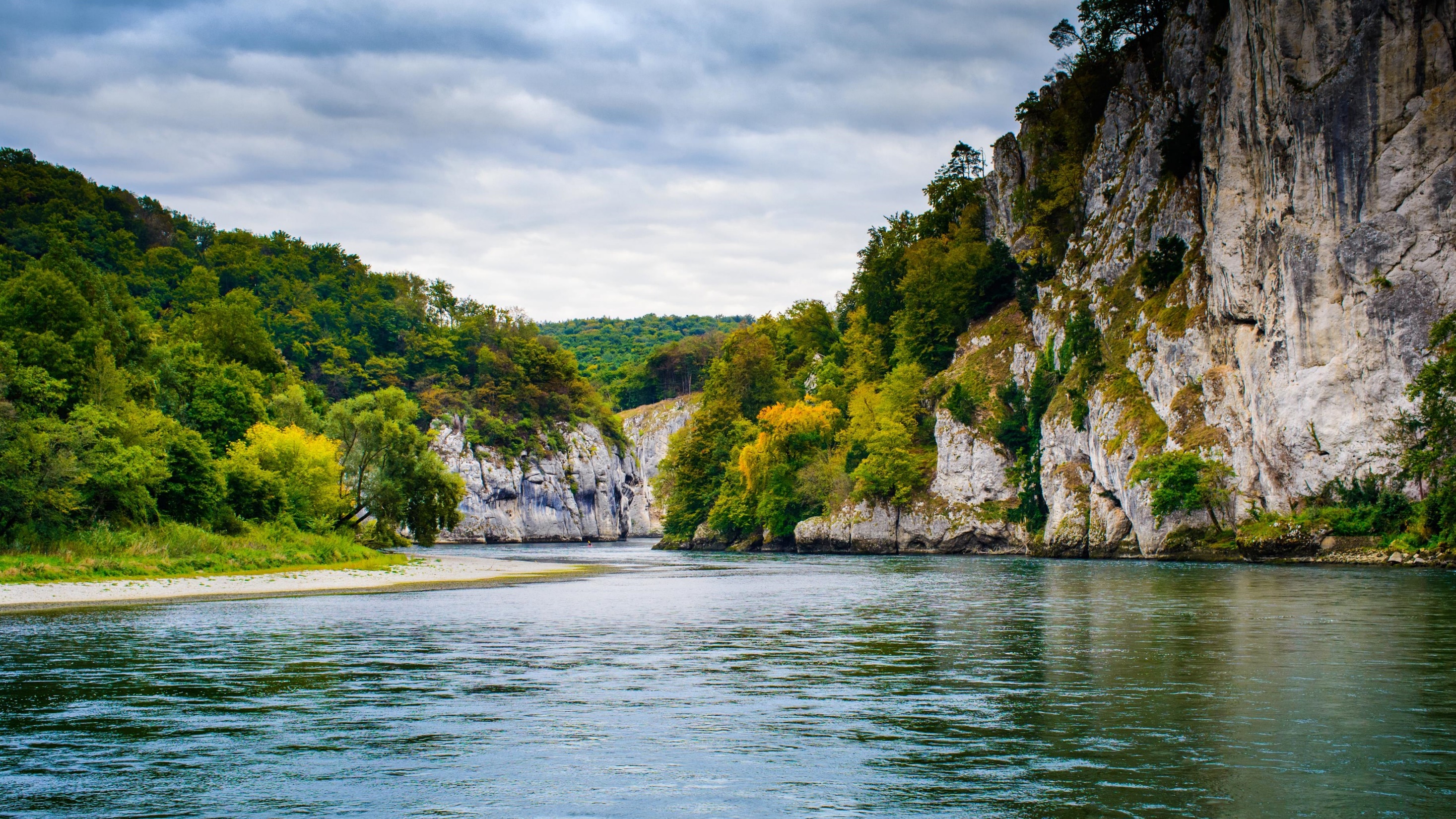 Energiewende erfolgreich gestalten mit Interreg
Energetická transformace s Interregem
Das Projekt DanuP-2-Gas
Projekt DanuP-2-Gas
Astrid Heindel, Technologiezentrum Energie, Hochschule Landshut
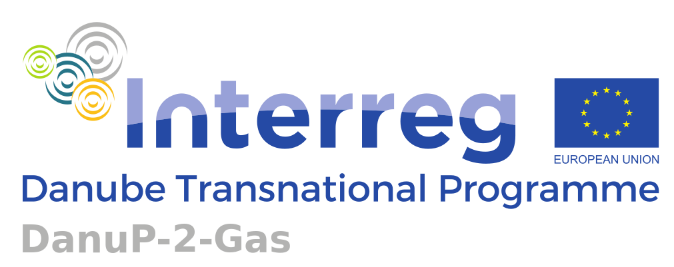 Gasimporte aus Russland, 2020
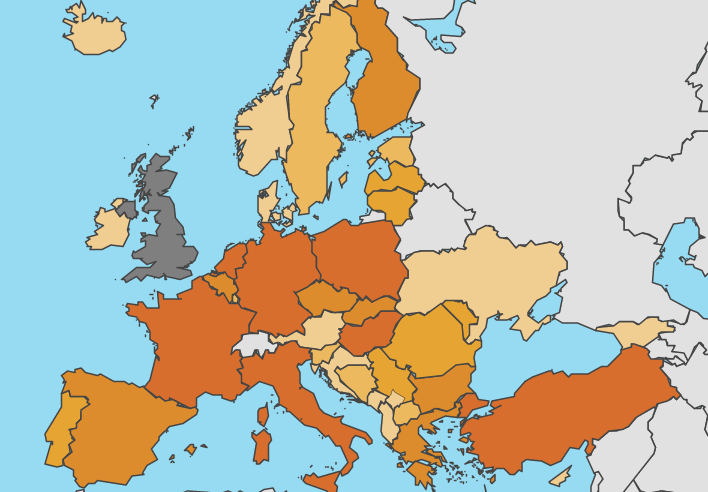 Dovoz plynu z Ruska, 2020
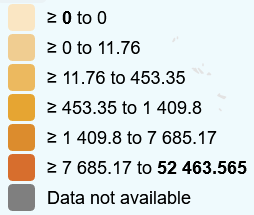 mil. m³
Quelle: Eurostat
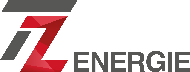 2
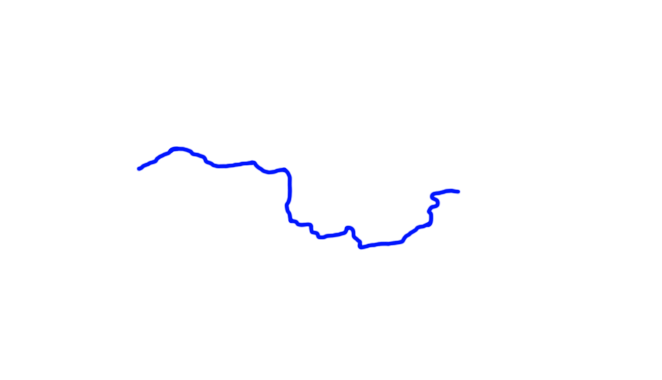 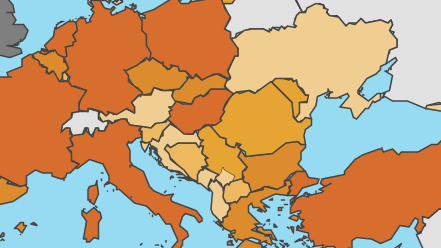 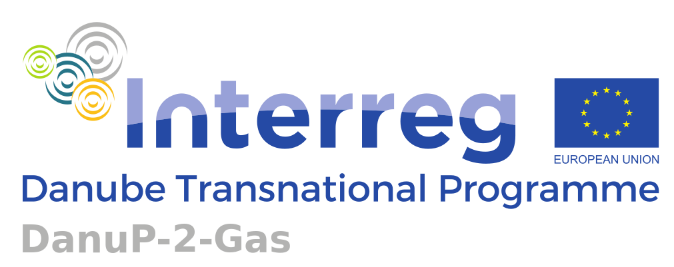 Czech Republic
Germany
Sloviakia
Austria
Hungary
Romania
Slovenia
Croatia
Donau
B&H
Serbia
Bulgaria
Montenegro
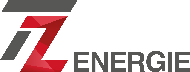 3
Projektkonsortium
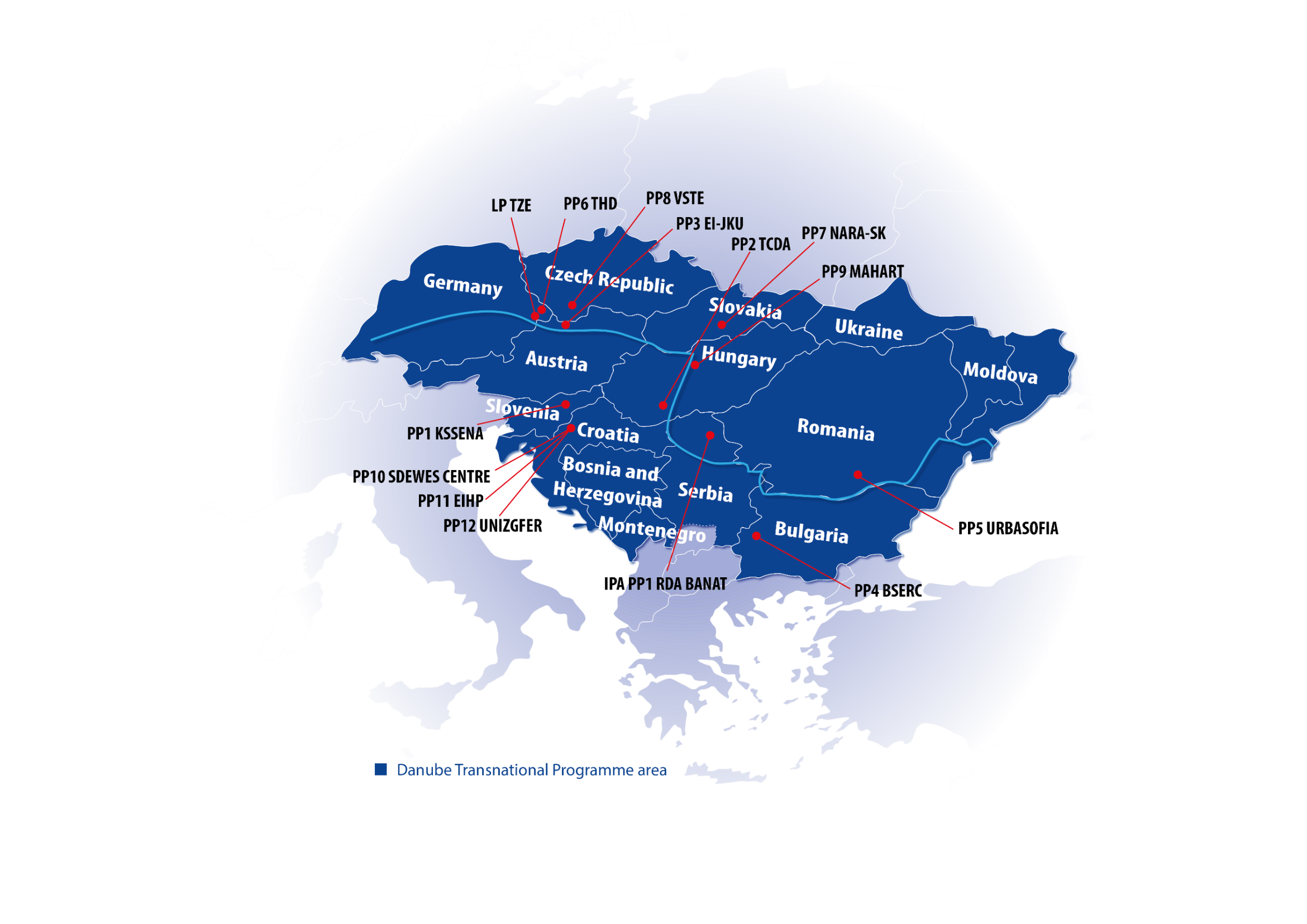 Projektové konsorcium
Technology Centre for Energy (Lead Partner)
Deggendorf Institute of Technology (PP6)

Energy Agency of Savinjska, Šaleško and Koroško Region (PP1)

Tolna County Development Agency (PP2)
MAHART Freeport Co. Ltd. (PP9)

Energie Institut an der Johannes Kepler Universität Linz (PP3)

Black Sea Energy Research Centre (PP4)

URBASOFIA (PP5)

National Recycling Agency Slovakia (PP7)

Institute of Technology and Business in České Budějovice (PP8)

International Centre for Sustainable Development of Energy, Water and Environment Systems (PP10)
Energy Institute Hrvoje Pozar (PP11)
University of Zagreb, Faculty of Electrical Engineering and Computing (PP12)

Regional Agency for Socio Economic Development - RDA Banat (IPA PP1)
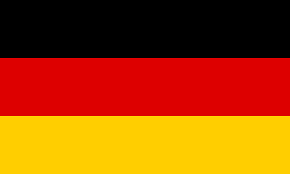 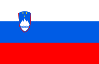 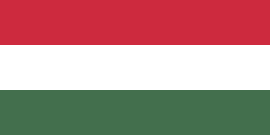 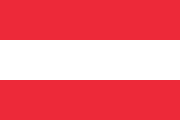 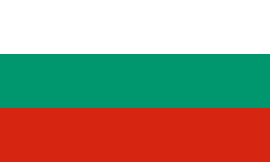 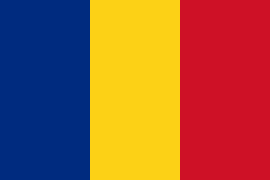 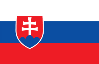 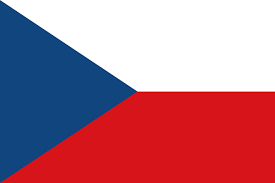 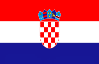 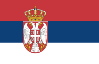 22.09.2022
Technologiezentrum Energie | Hochschule Landshut | Astrid Heindel
4
Projektová data
Projektdaten
Laufzeit: Juli 2020 – Dezember 2022 (30 Monate)


Projektbudget in Euro:
Gesamt: 2 553 726,85
Europäischer Fonds für regionale Entwicklung (EFRE): 2 109 336,02
Instrument für Heranführungshilfe (IPA): 61 331,75


6 Arbeitspakete

14 Partner
10 Assoziierte Partner
Doba trvání: červenec 2020 - prosinec 2022  (30 měsíců)

Rozpočet projektu v eurech:Celkem: 2 553 726,85Evropský fond pro regionální rozvoj (EFRR): 2 109 336,02Nástroj předvstupní pomoci (NPP): 61 331,75

6 pracovních balíčků
14 partnerů10 přidružených partnerů
22.09.2022
Technologiezentrum Energie | Hochschule Landshut | Astrid Heindel
5
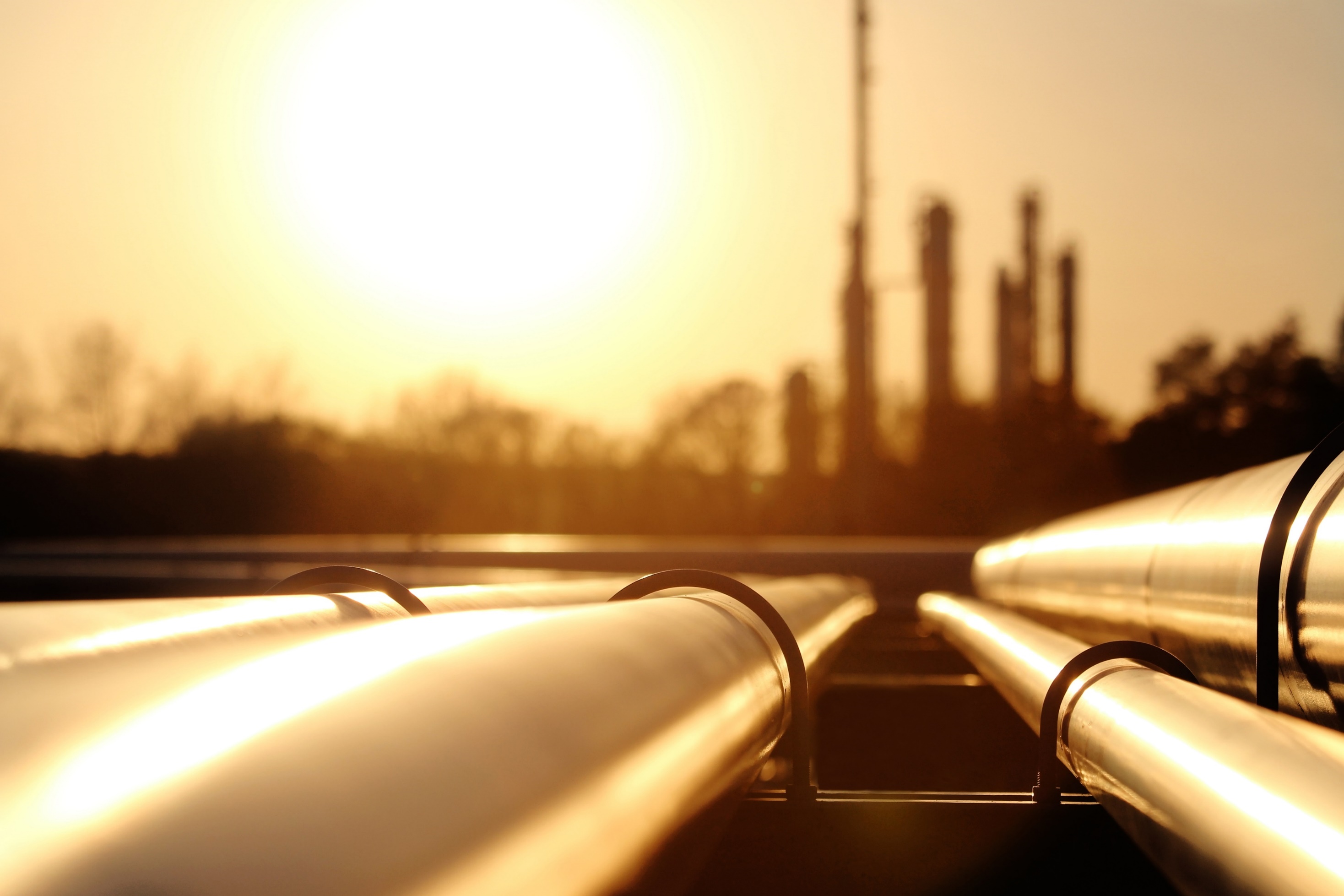 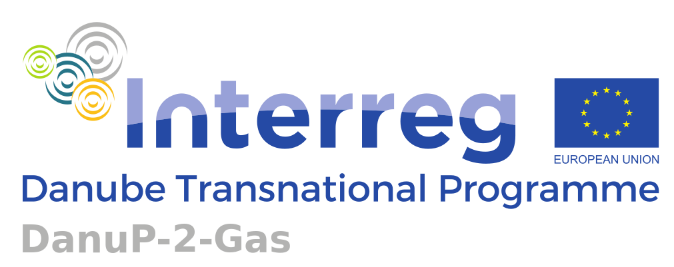 Substitution von Gasimporten...
… durch grünes, erneuerbares Erdgas
Nahrazení dovozu plynu …
... prostřednictvím ekologického, obnovitelného zemního plynu
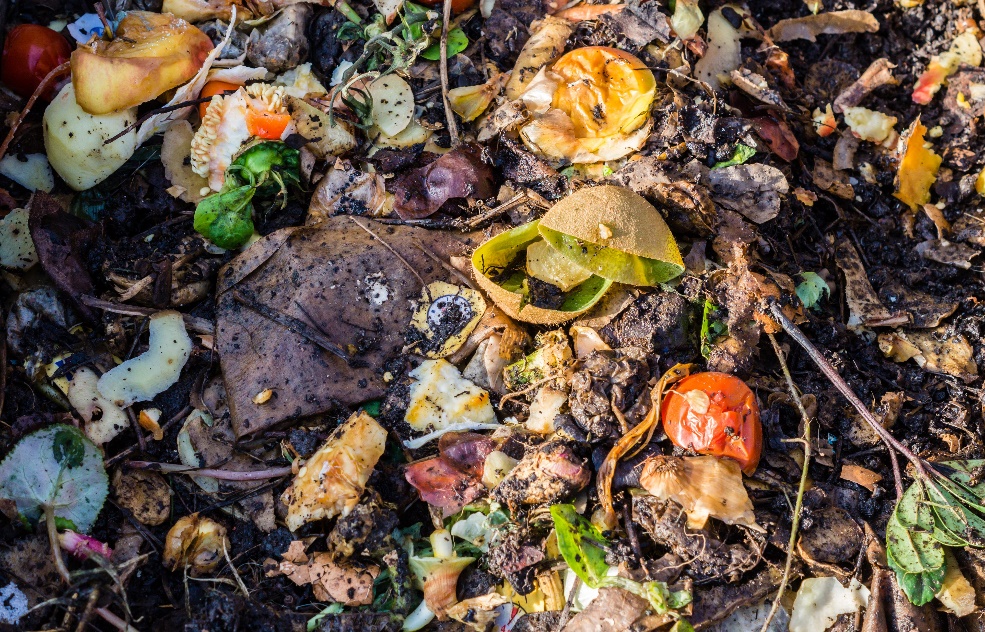 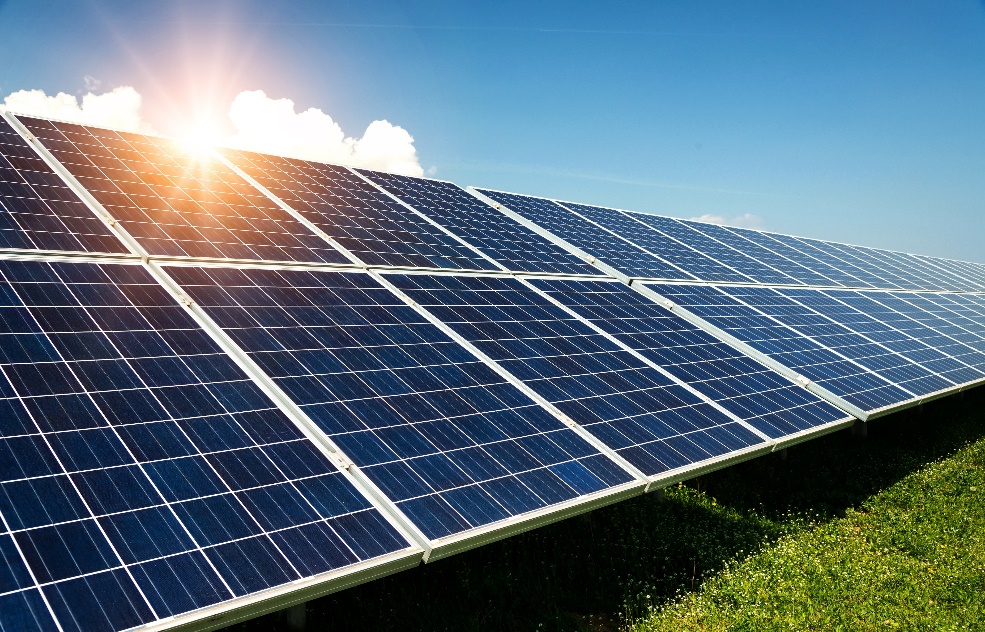 Biogene Rest- und Abfallstoffe
Biogenní zbytky a odpady
Erneuerbarer Strom
Obnovitelná elektřina
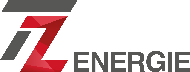 22.09.2022
Technologiezentrum Energie | Hochschule Landshut | Astrid Heindel
6
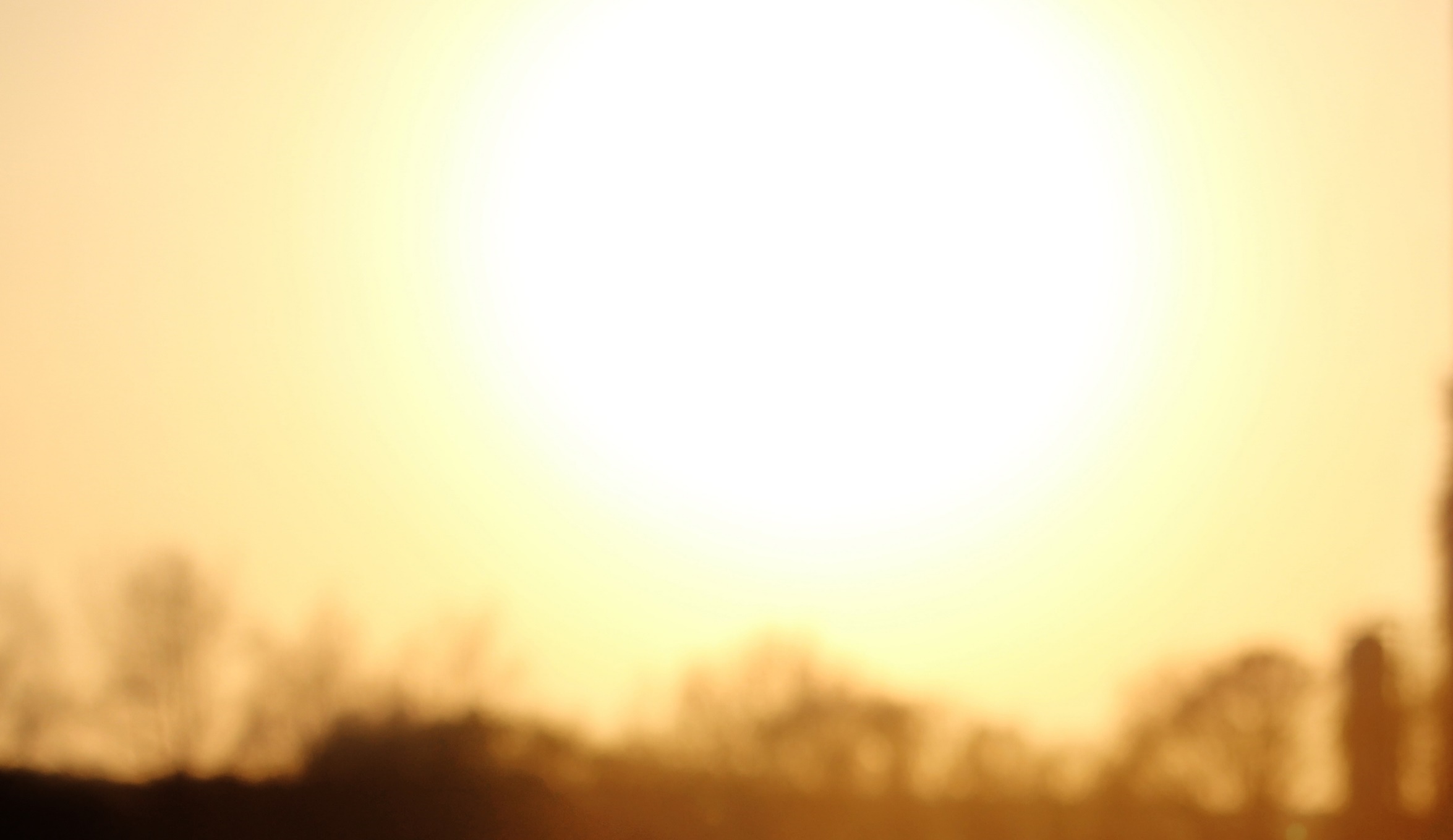 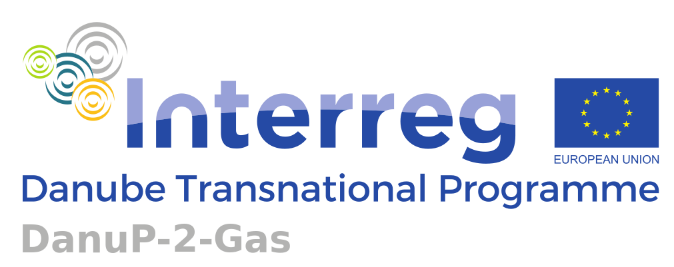 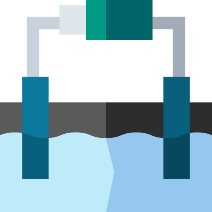 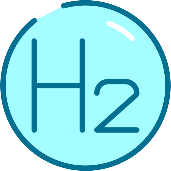 Obnovitelná elektřina
Elektrolyseur
Elektrolyzér
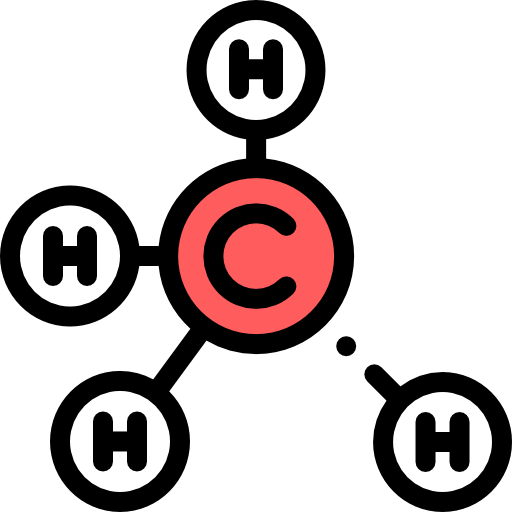 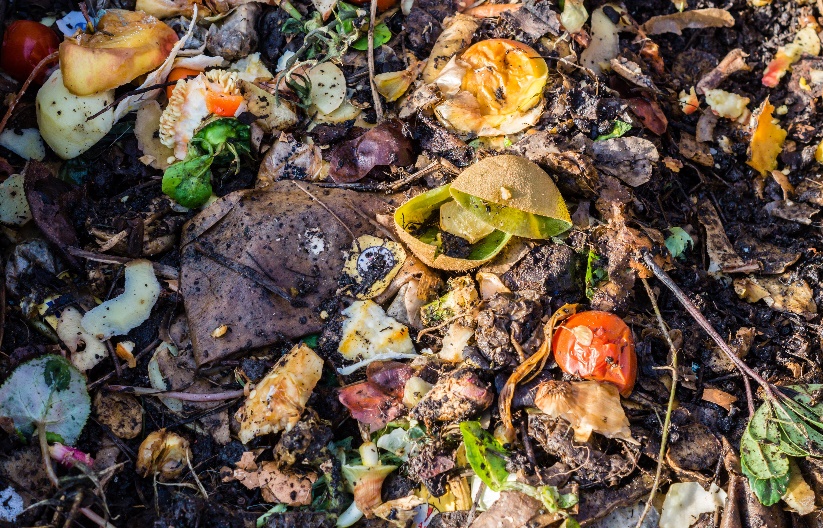 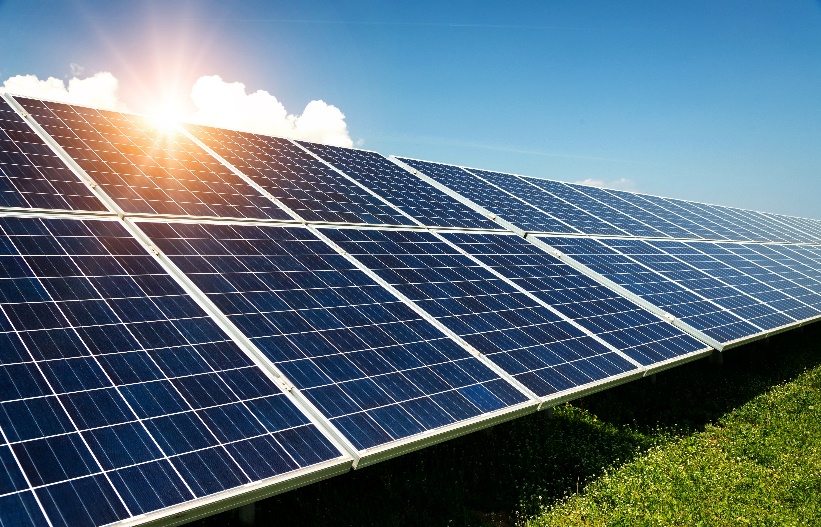 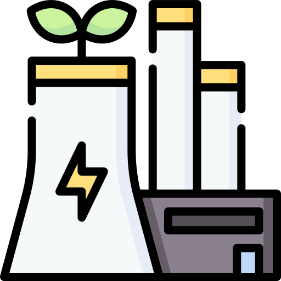 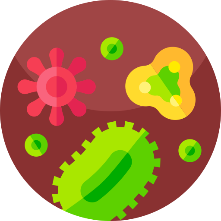 Biogene Rest- und Abfallstoffe Biogenní zbytky a odpady
Biologische Methanisierung
Biologická metanizace
Erneuerbarer Strom
Erneuerbares, grünes Erdgas
Obnovitelný, ekologický zemní plyn
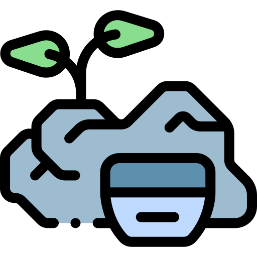 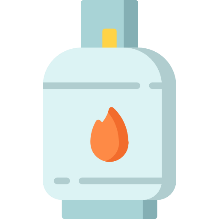 Synthesegas
Syntetický plyn
Torrefizierung, Vergasung
torrefakce, zplyňování
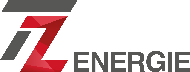 22.09.2022
Technologiezentrum Energie | Hochschule Landshut | Astrid Heindel
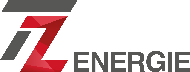 Herausforderungen für den Donauraum
Výzvy pro Podunají
§§
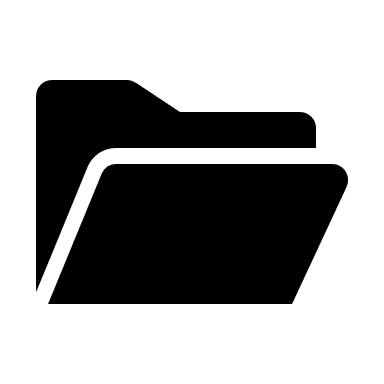 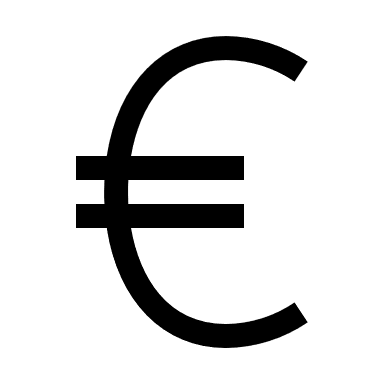 Fehlende Anreize und Unterstützung für Investitionen
Rechtliche Barrieren
Fehlende Daten
Nedostatek údajů
Právní překážky
Nedostatek pobídek a podpory pro investice
 Transnationale Zusammenarbeit
 Nadnárodní spolupráce
22.09.2022
Technologiezentrum Energie | Hochschule Landshut | Astrid Heindel
8
§§
Rechtliche Barrieren
Právní překážky
1. Schritt
Analyse der rechtlichen und politischen Rahmenbedinungen für Power-to-Gas
Krok
Analýza právních a politických rámcových podmínek pro power-to-gas
2. Krok
Identifikace bariér
2. Schritt
Identifikation von Barrieren
22.09.2022
Technologiezentrum Energie | Hochschule Landshut | Astrid Heindel
9
9
§§
Rechtliche Barrieren
Právní překážky
3. Schritt
Entwicklung von strategischen Roadmaps
3. Krok
Vypracování strategických plánů
4. Krok
Rozvoj nadnárodní strategie
4. Schritt
Entwicklung einer transnationalen Strategie
22.09.2022
Technologiezentrum Energie | Hochschule Landshut | Astrid Heindel
10
[Speaker Notes: Legal: Unclear definitions: Do certain regulations, e.g. electricity taxes, apply for PtG / Methanation plants?  Clarification needed
Techno-economic: Necessity to prove the readiness of gas infrastructure and appliances for higher shares of hydrogen injection
Socio-technical: Complex permission procedures due to insufficient knowledge level of public authorities involved  development of permission and admission guidelines]
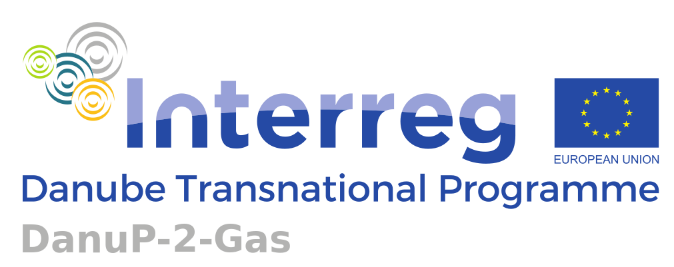 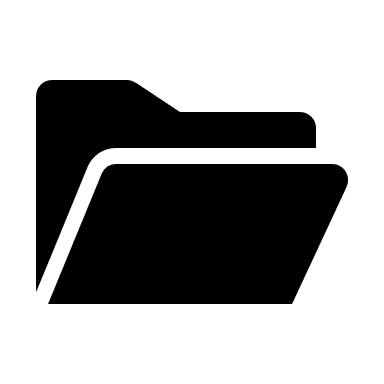 Datengrundlage		Datový základ
Biogene Rest- und Abfallressourcen
Infrastrukturelle Rahmenbedingungen
Biogenní zbytkové a odpadní zdroje
Rámcové infrastrukturní podmínky
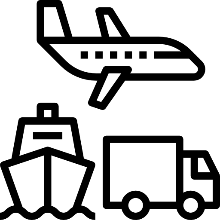 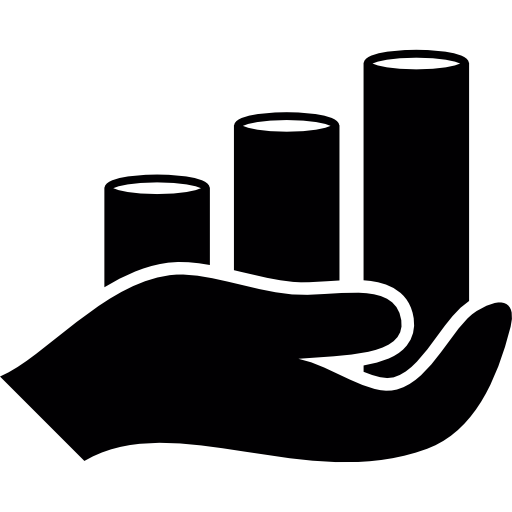 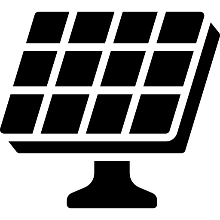 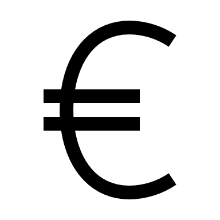 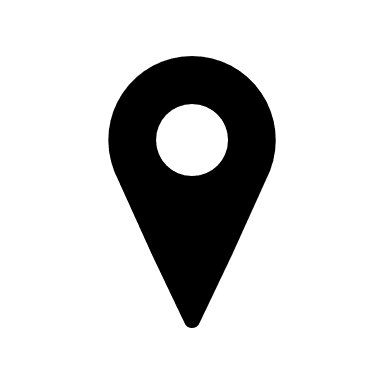 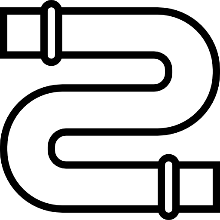 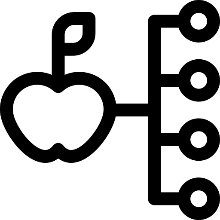 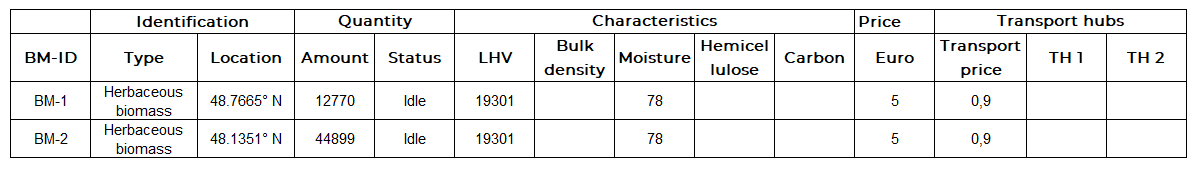 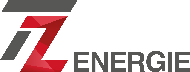 22.09.2022
Technologiezentrum Energie | Hochschule Landshut | Astrid Heindel
11
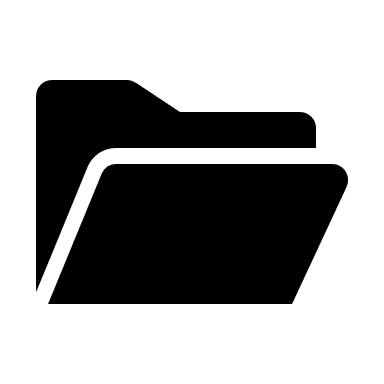 Transnationaler Erneuerbare Energien Atlas
Nadnárodní atlas obnovitelných energií
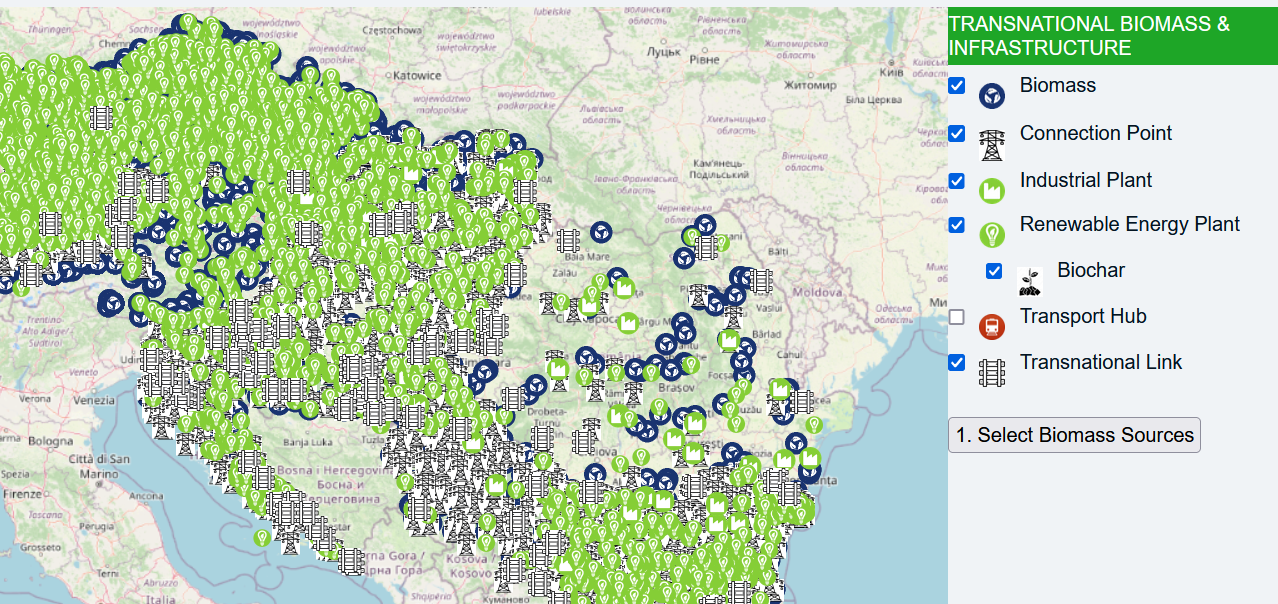 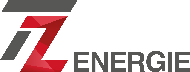 22.09.2022
Technologiezentrum Energie | Hochschule Landshut | Astrid Heindel
12
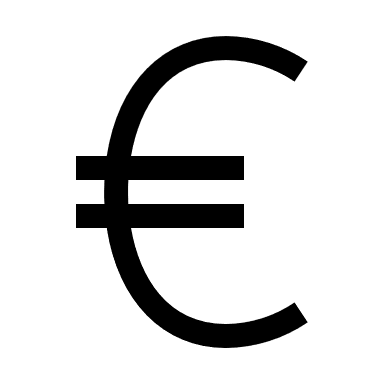 Unterstützung von Investitionen
Podpora investic
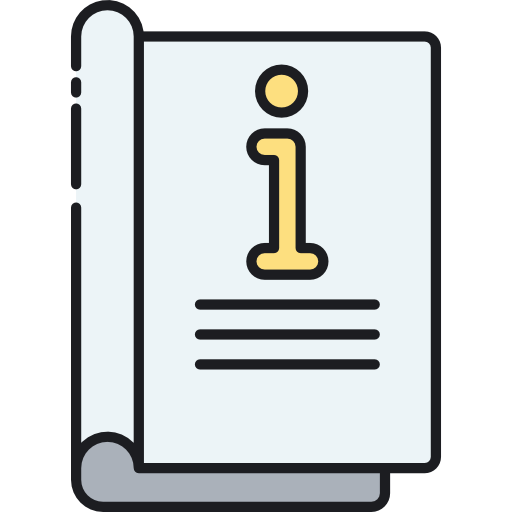 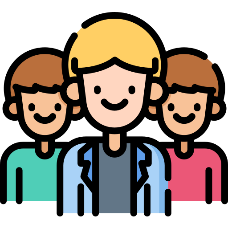 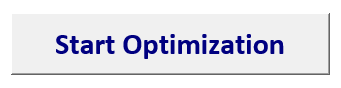 Förderkatalog
Katalog podpor
Optimierungstool
Optimalizační nástroj
Workshops für Stakeholder
Workshopy pro stakeholder
22.09.2022
Technologiezentrum Energie | Hochschule Landshut | Astrid Heindel
13
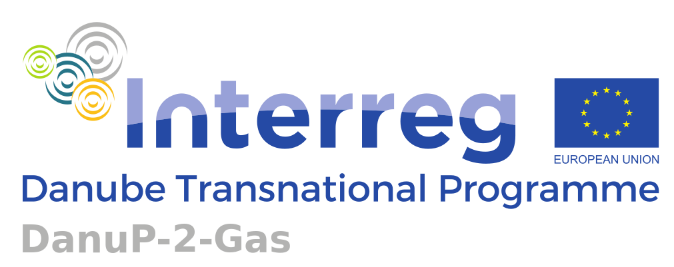 OptimierungstoolOptimalizační nástroj
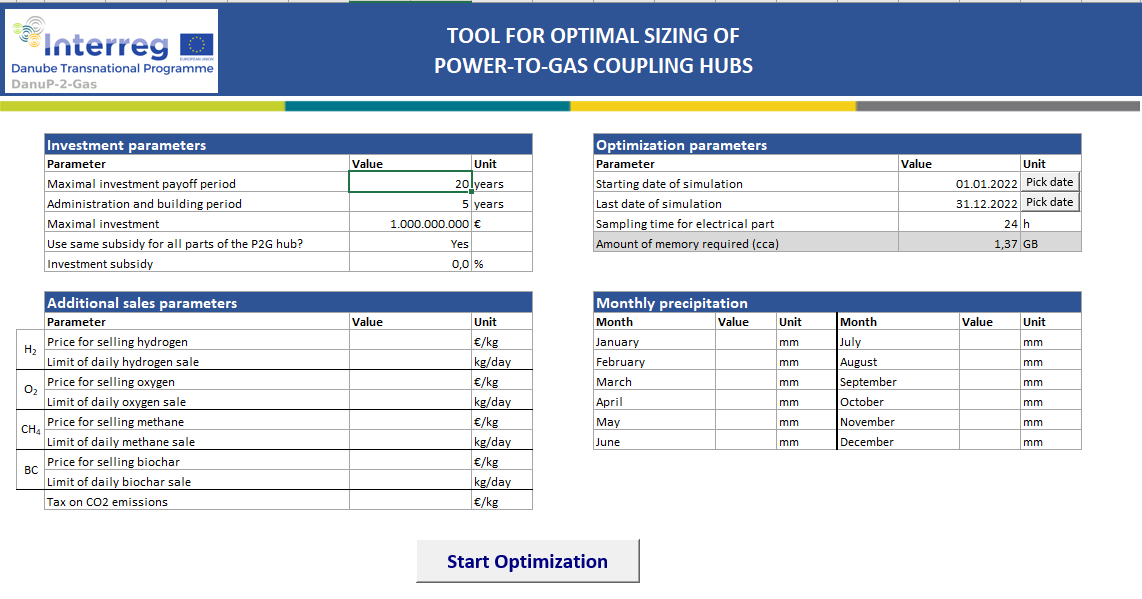 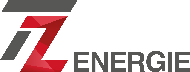 22.09.2022
Technologiezentrum Energie | Hochschule Landshut | Astrid Heindel
14
OptimierungstoolOptimalizační nástroj
Ergebnisse

Ideale Parametrisierung und Betriebspläne für Power-to-Gas-Hubs

Ideale Inputs und Outputs

Investitions- und Betriebskosten

Rentabilitätsdauer
Výsledky
  Ideální parametrizace a provozní plány pro power-to-gas-hubs
 Ideální inputs a outputs
 Investiční a provozní náklady
 Dobra návratnosti
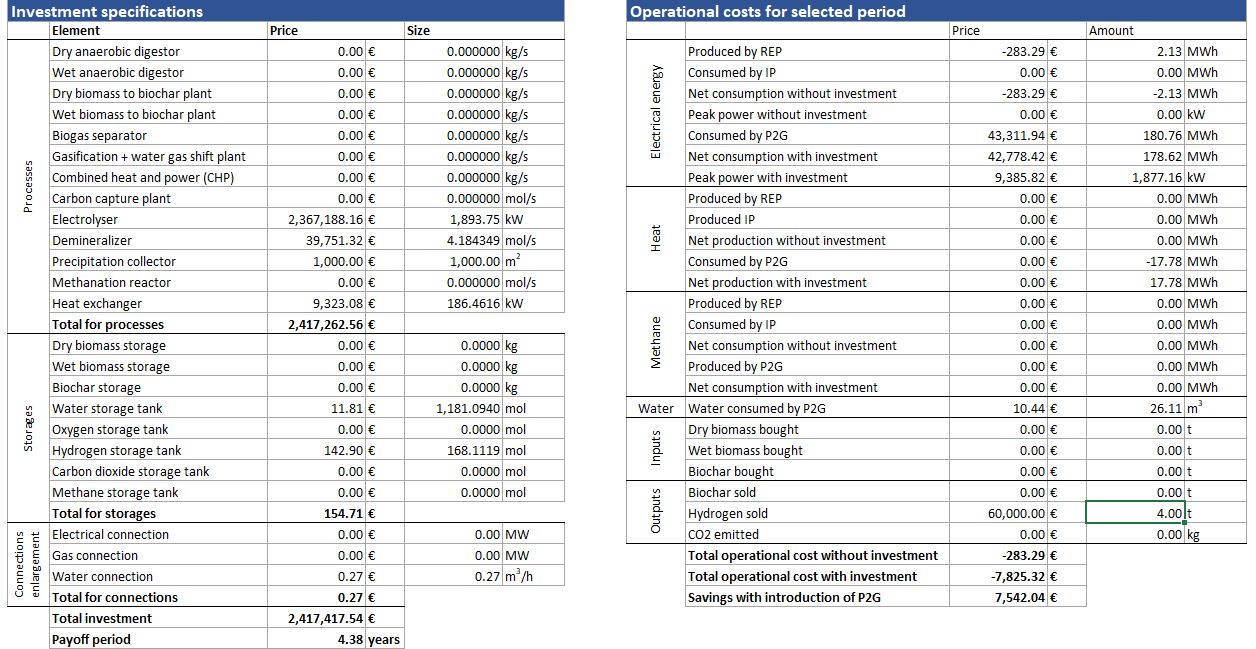 22.09.2022
Technologiezentrum Energie | Hochschule Landshut | Astrid Heindel
15
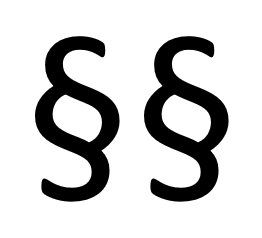 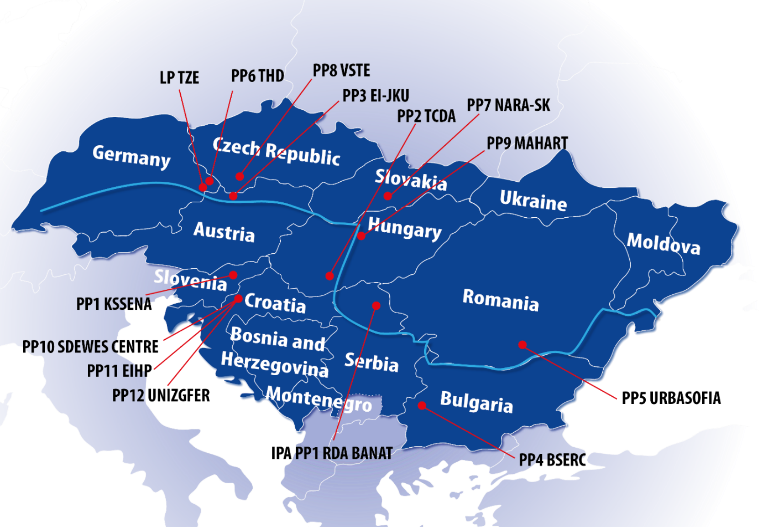 Danube Energy Platform
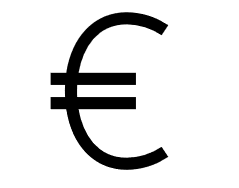 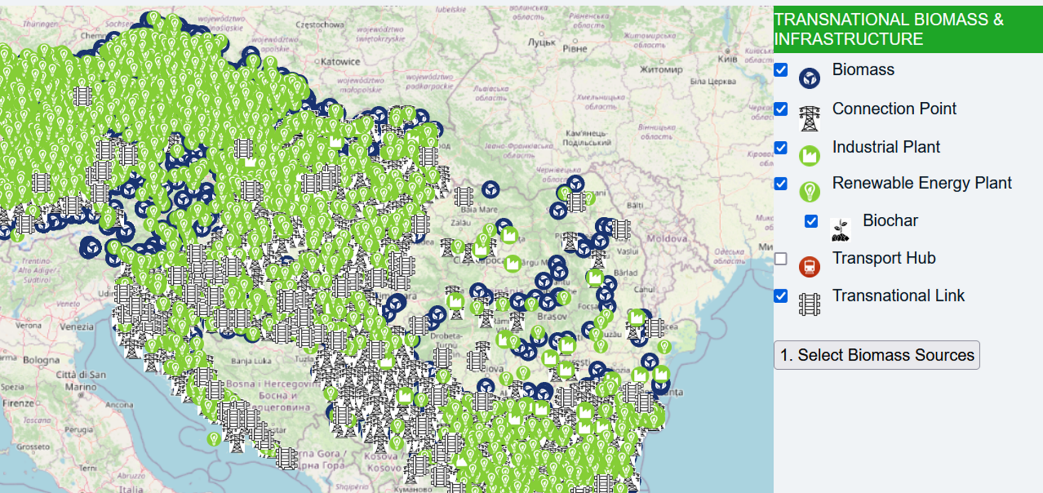 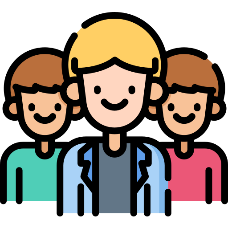 22.09.2022
Technologiezentrum Energie | Hochschule Landshut | Astrid Heindel
16
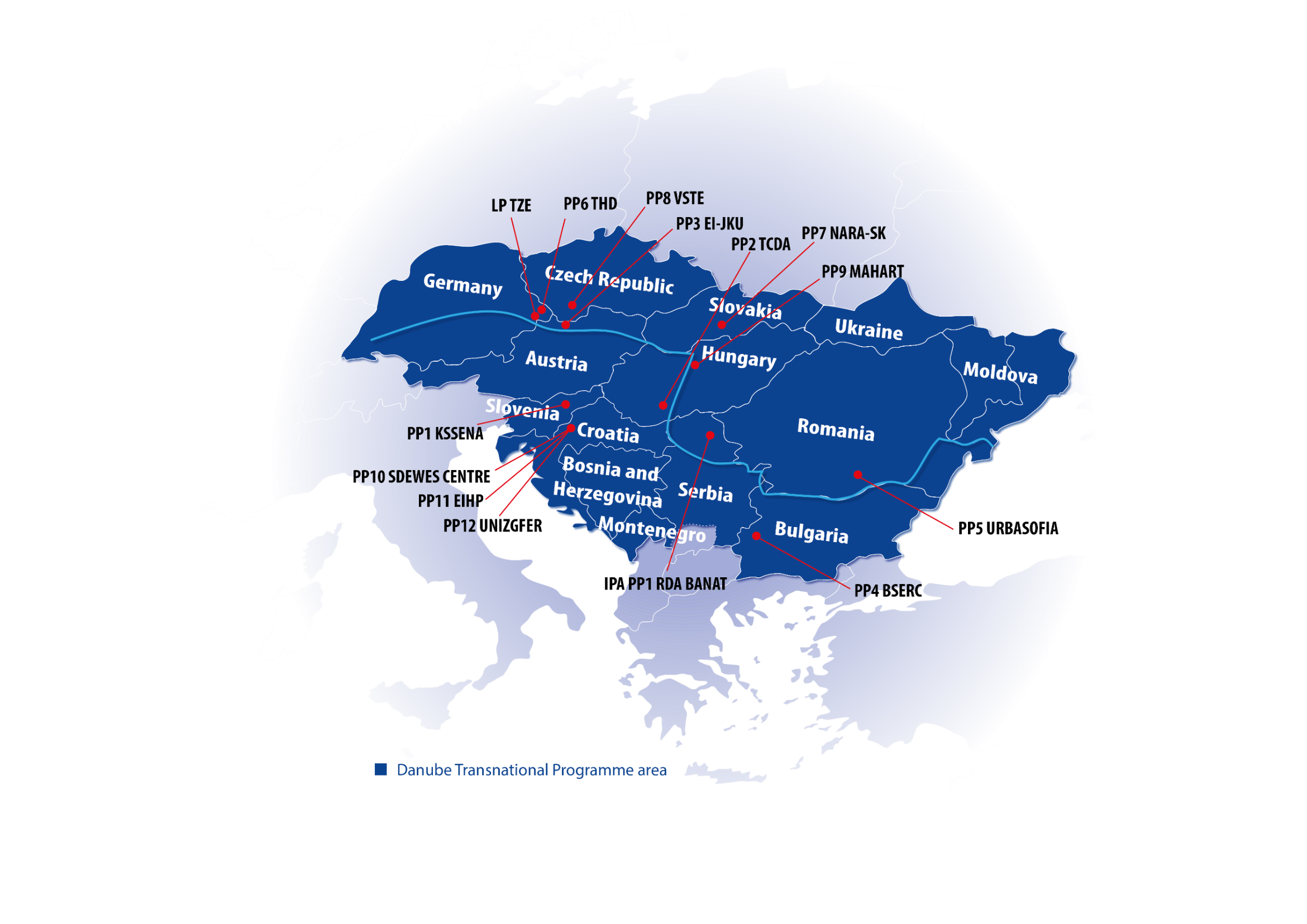 Stärkung transnationaler Kooperation…Posílení nadnárodní spolupráce...
… um Power-to-Gas-Projekte im Donauraum zu fördern.

… na podporu power-to-gas projektů v Podunají.
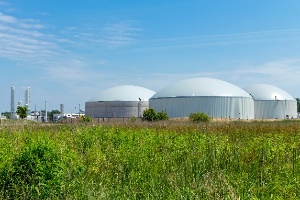 22.09.2022
Technologiezentrum Energie | Hochschule Landshut | Astrid Heindel
17
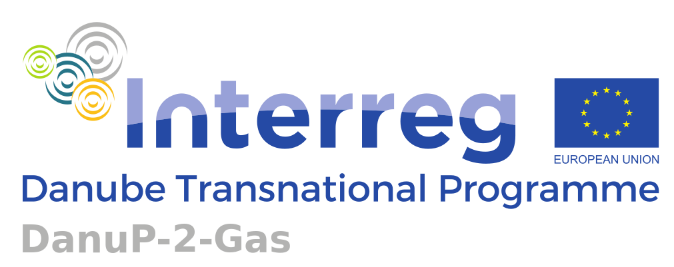 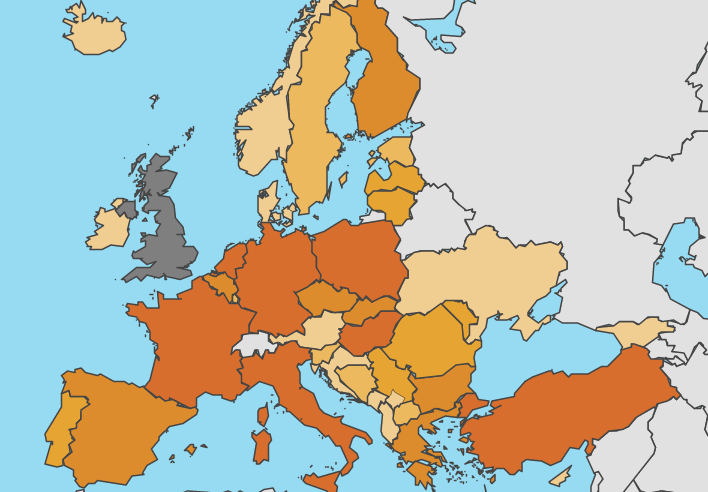 Transition von Gasimporten …
Přechod od dovozu plynu …
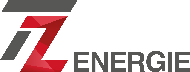 18
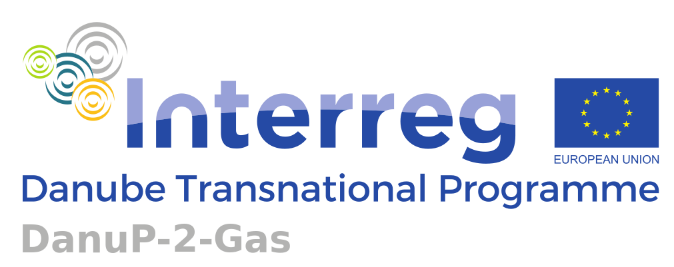 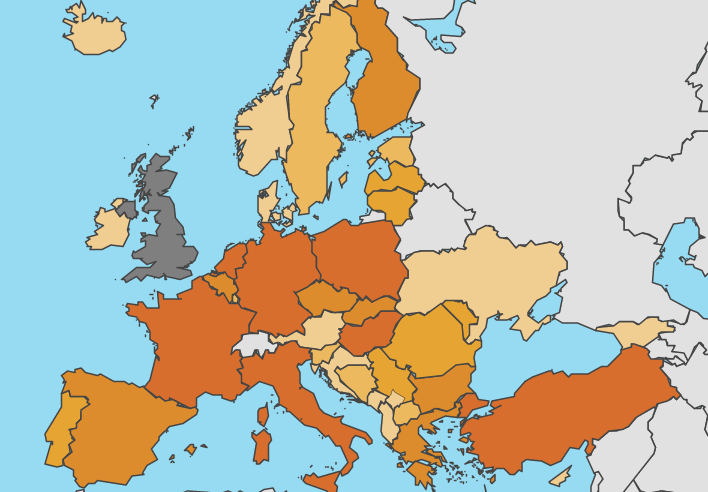 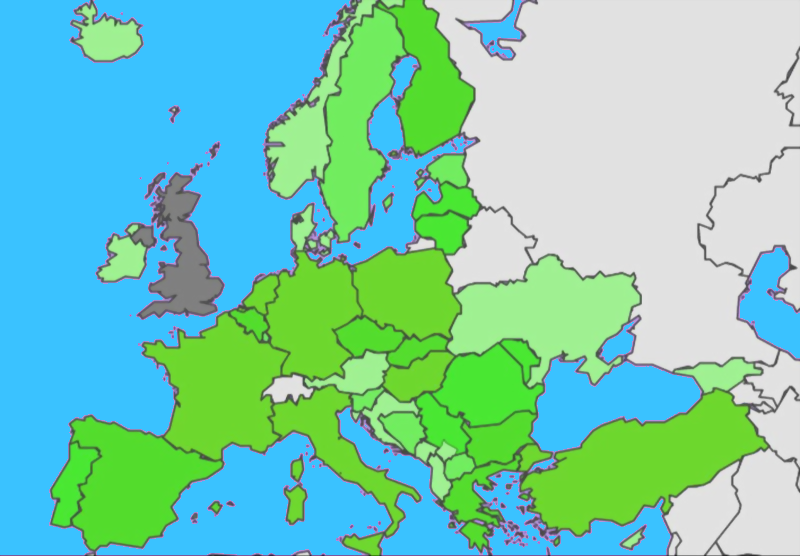 Transition von Gasimporten …
Přechod od dovozu plynu …
… zu grünen und unabhängigen Energiesystemen in Europa.
… k zeleným a nezávislým energetickým systémům v Evropě.
Greece
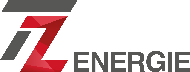 19
Warum Interreg?			Proč Interreg?
Projekty na strukturální úrovni
Networking nadnárodní výměna zkušeností
Partneři ze všech oblastí (výzkum, administrativa, průmysl, politika)
uvědomění a akceptance jako hlavní pilíře
Poměrně jednoduchý postup podávání žádostí
Rozsáhlá podpora prostřednictvím národních kontaktních míst, Evropského regionu Dunaj-Vltava a joint secretary
Projekte auf struktureller Ebene

Networking, transnationaler Erfahrungsaustausch

Partner aus allen Bereichen (Forschung, Administration, Industrie, Politik)

Awareness und Akzeptanz als zentrale Säulen

Vergleichsweise einfaches Antragsverfahren

Umfangreiche Unterstützung durch nationale Kontaktstellen, Europaregion Donau-Moldau und Joint Secretary
22.09.2022
Technologiezentrum Energie | Hochschule Landshut | Astrid Heindel
20
Weitere Vorhaben	Další projekty
Interreg B Central Europe (beantragt): HyEfRe
Konzeptenwicklung für eine transnationale Wasserstoffinfrastruktur
Entwicklung von Tools zur Energieplanung in Kommunen und Gemeinden
Umfangreiche Maßnahmen zum Wissenstransfer und zur Erhöhung der Akzeptanz

Interreg B Donauraum (Antrag geplant): Danube Indeet
Integriertes Konzept zur Speicherung von erneuerbarem Strom
E-Mobilität als mobile Speicher, Wasserstoffproduktion für die lokale Industrie
Interreg B Central Europe (podána žádost): HyEfRe
Vývoj koncepce nadnárodní vodíkové infrastruktury
Vývoj nástrojů pro energetické plánování v krajích, okreséch a obcích
Rozsáhlá opatření k přenosu znalostí a zvýšení akceptance

Interreg B Donauraum (plánovaná žádost): Danube Indeet
Integrovaná koncepce skladování elektřiny z obnovitelných zdrojů
E-mobilita jako mobilní úložiště, výroba vodíku pro místní průmysl
22.09.2022
Technologiezentrum Energie | Hochschule Landshut | Astrid Heindel
21
Kontakt
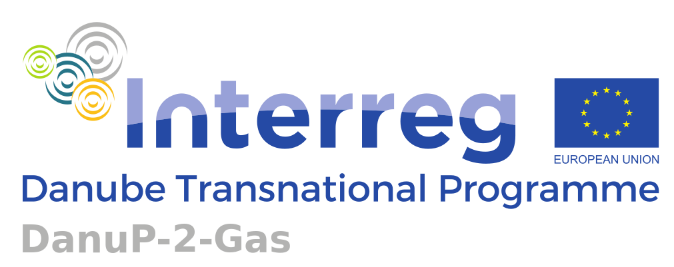 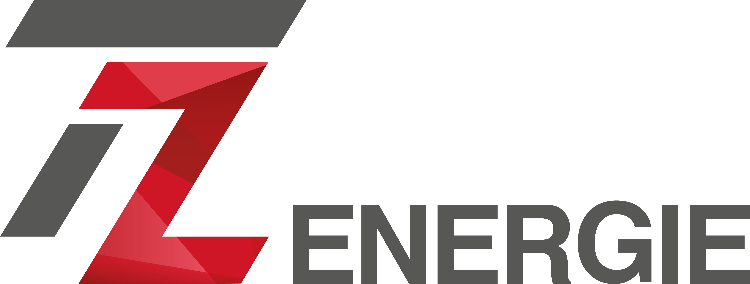 Technologiezentrum Energie
Hochschule für angewandte Wissenschaften Landshut
Astrid Heindel
+49 8531 914 044-68
astrid.heindel@haw-landshut.de
Danube Energy Platform: www.danup2gas.eu
Projektwebsite: http://www.interreg-danube.eu/danup-2-gas
Newsletter: http://www.interreg-danube.eu/approved-projects/danup-2-gas/campaigns
Social Media:
www.twitter.com/DANUP2GAS
www.facebook.com/DanuP2GasProject